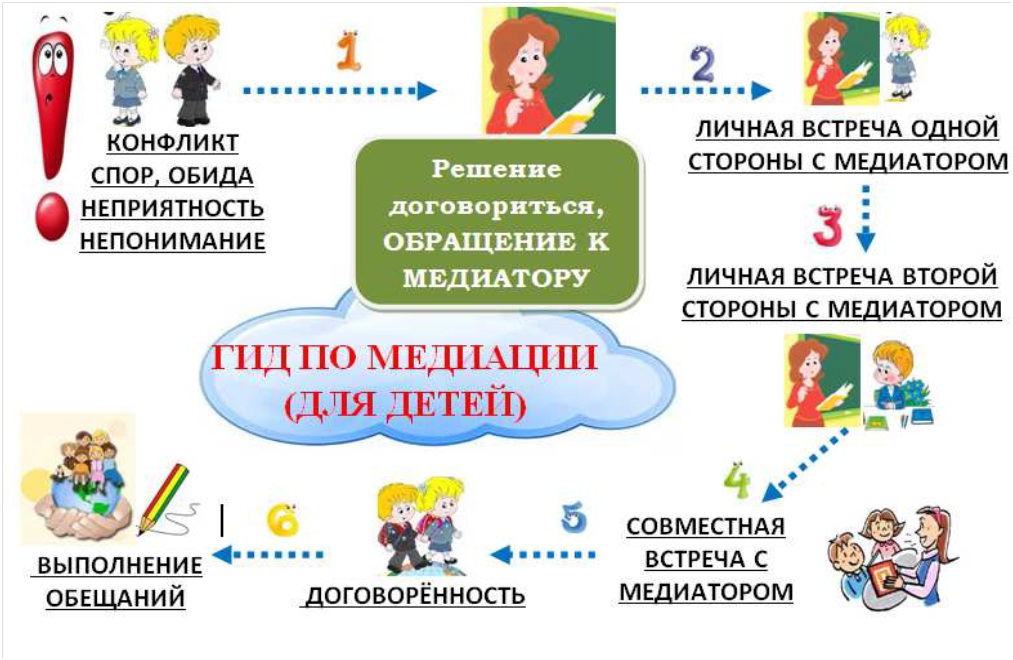 1.
2.
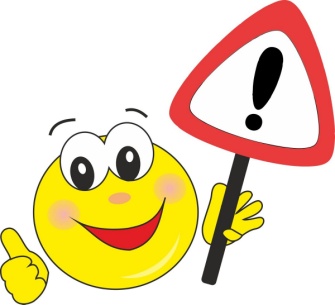 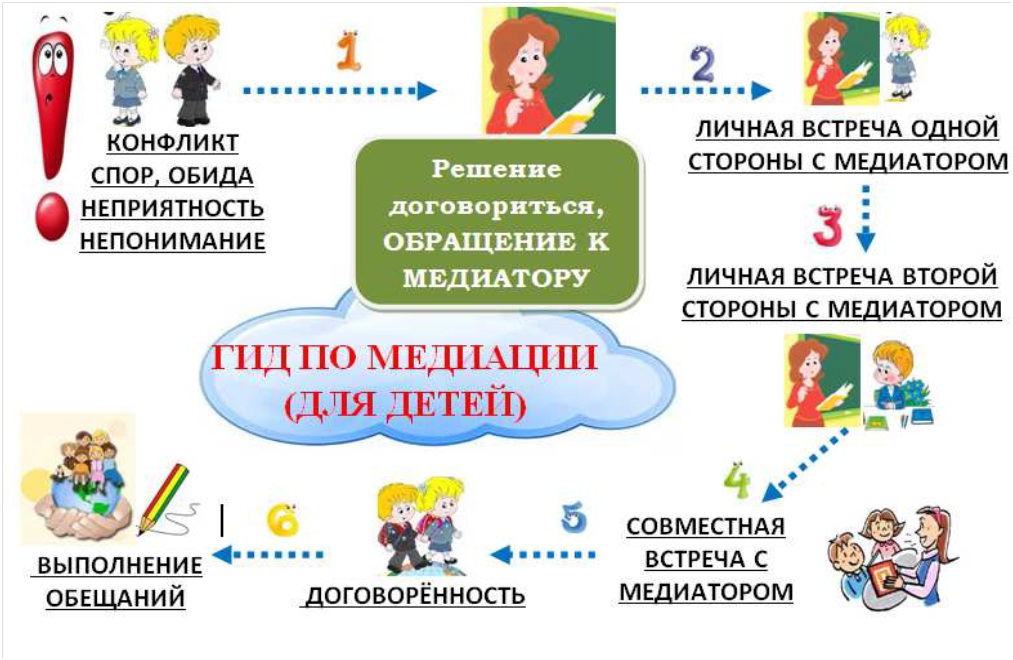 3.
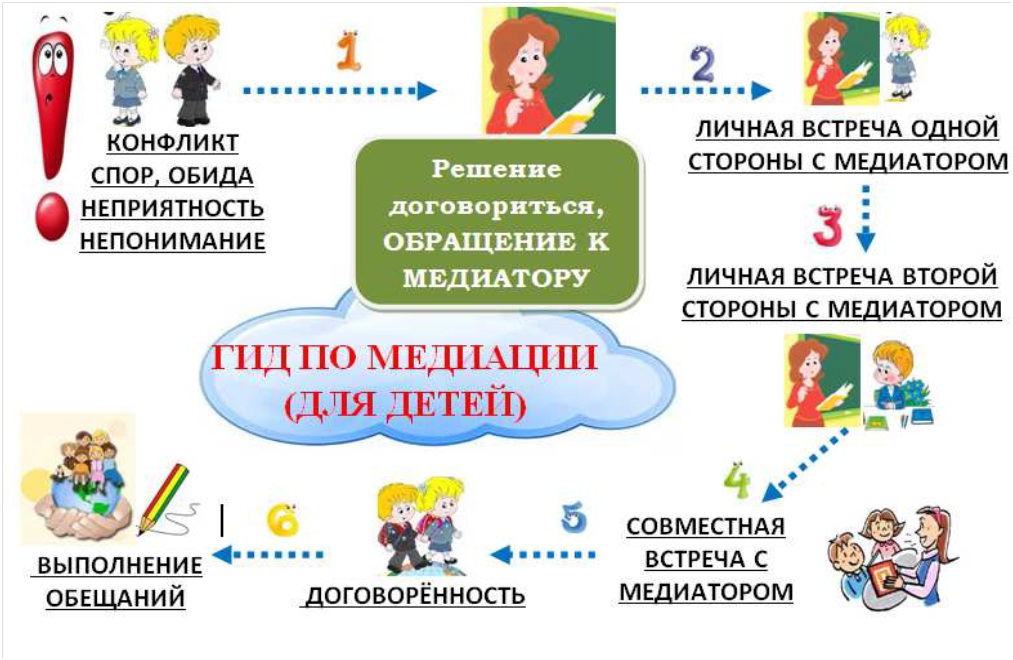 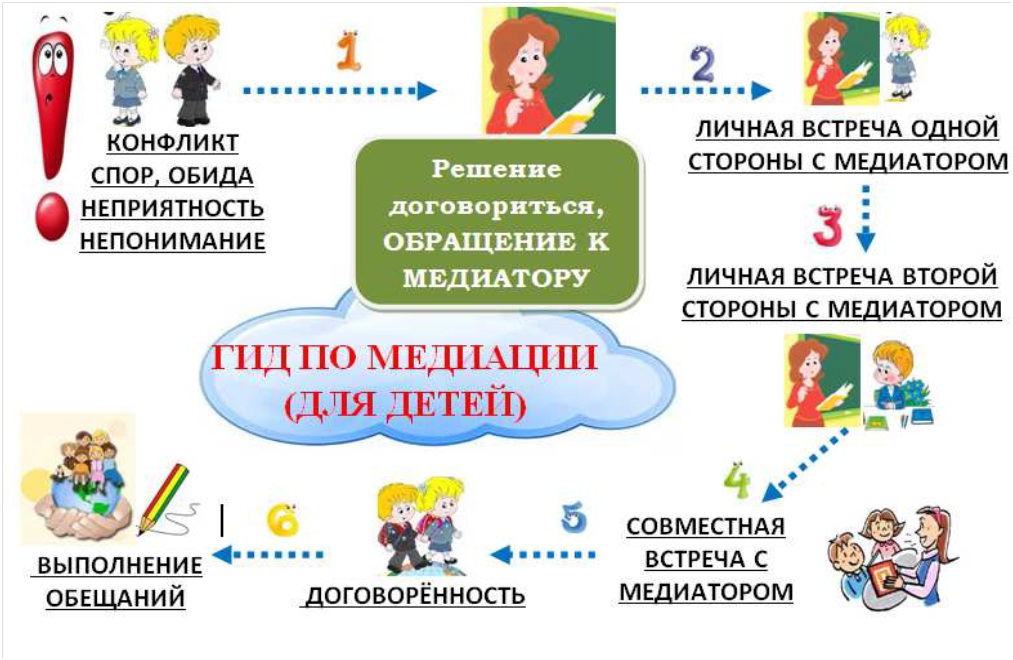 6.
4.
5.
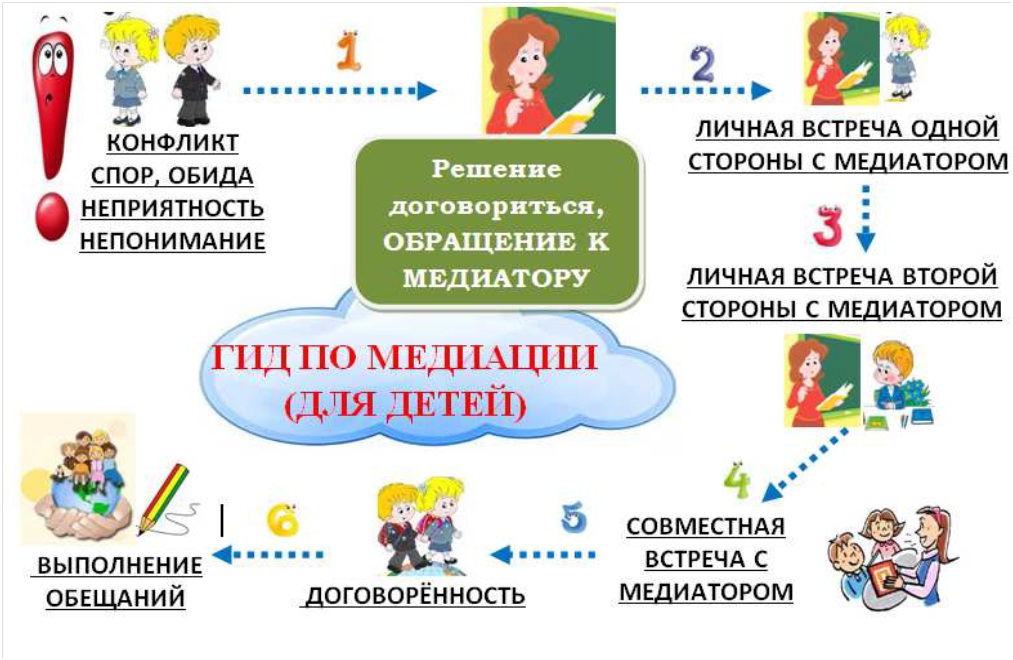 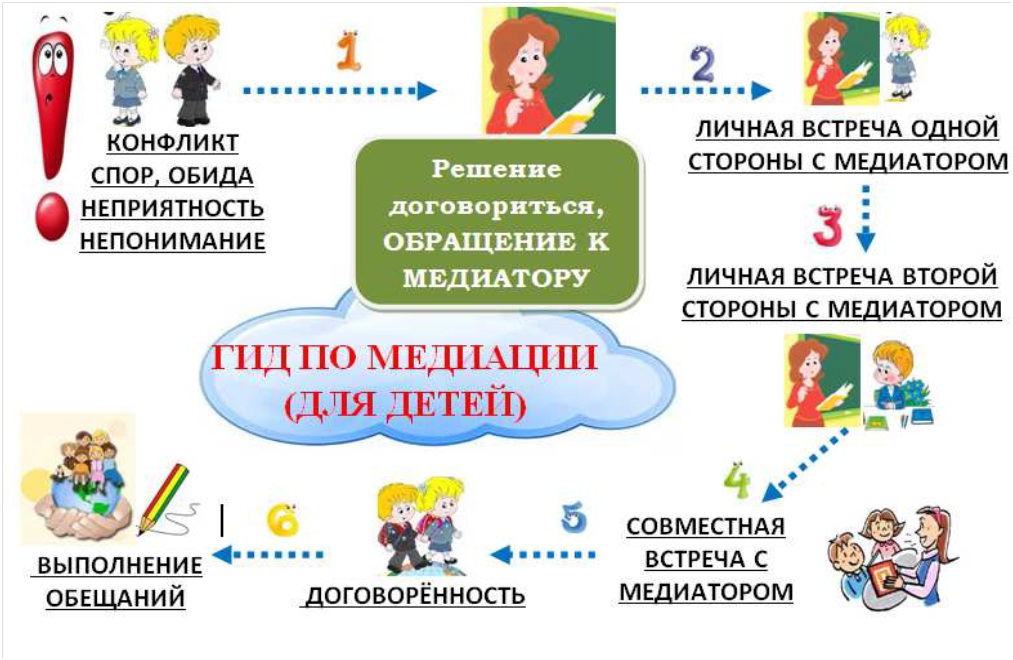